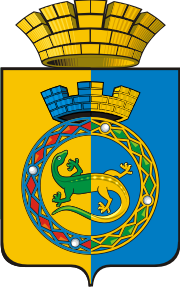 ГОРНОУРАЛЬСКИЙ ГОРОДСКОЙ ОКРУГМУНИЦИПАЛЬНОЕ БЮДЖЕТНОЕ  ДОШКОЛЬНОЕ ОБРАЗОВАТЕЛЬНОЕ УЧРЕЖДЕНИЕ    ДЕТСКИЙ САД № 26п.Горноуральский 26а, Пригородный район, Свердловская область, 622904тел./факс (3435) 91-26-14, E-mail: alenaelinina@mail.ru
МБДОУ детский сад №26
Основан в 1988 году. Рассчитан на 220 детей
Лицензия №16863 от 30.11.2012 года.
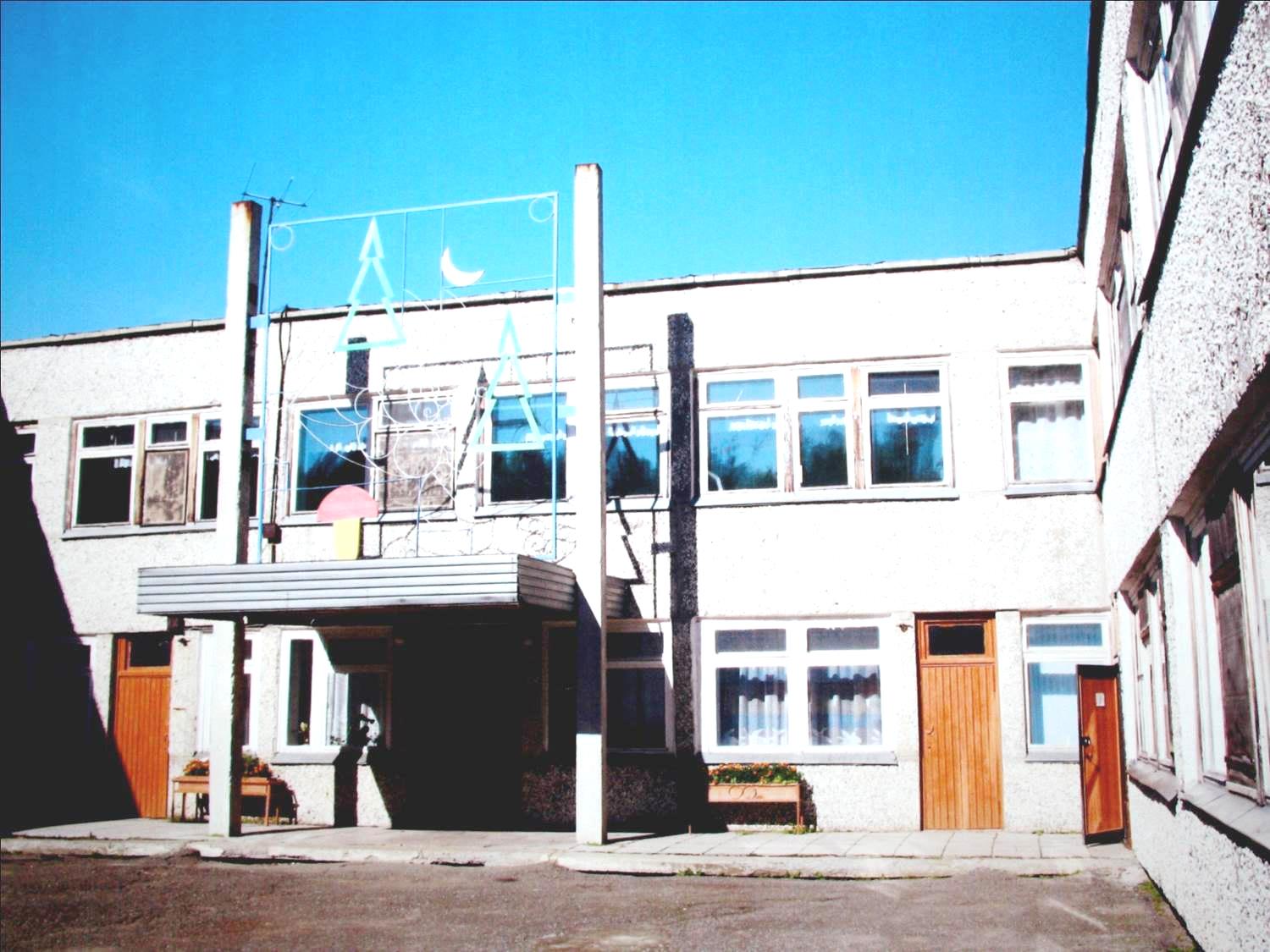 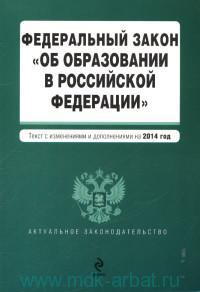 Модернизация образования
Профессиональный стандарт педагога
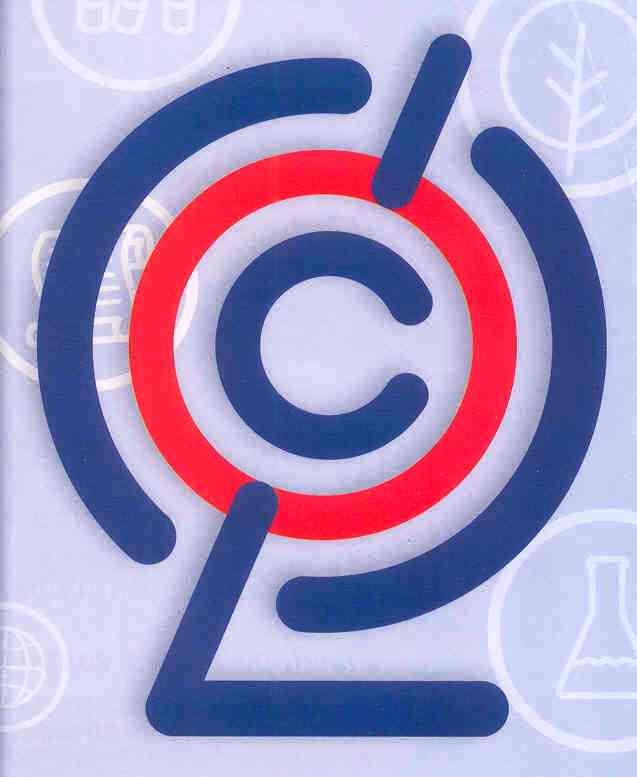 Обновление содержания дошкольного образования
Инновационные технологии
Системообразующая идея и главная функция повышения квалификации – ориентация педагога на НЕПРЕРЫВНОЕ профессионально- педагогическое САМОРАЗВИТИЕ
Проблемы:
Административный проект
«Повышение квалификации педагогов ДОУ посредством внедрения в педагогический процесс инновационных технологий»
2013-2018 гг
Задачи:
Мероприятия, направленные на реализацию целей проекта
Направления деятельности
Педагоги ДОУ –участники тренинга
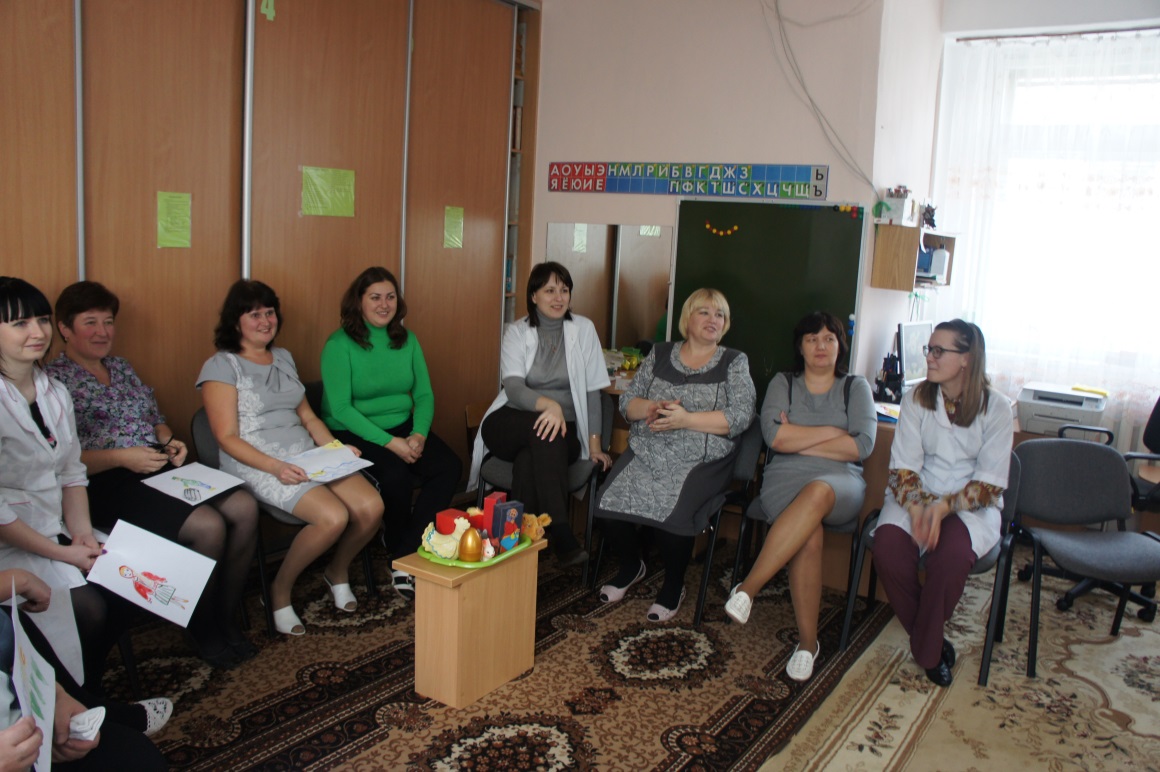 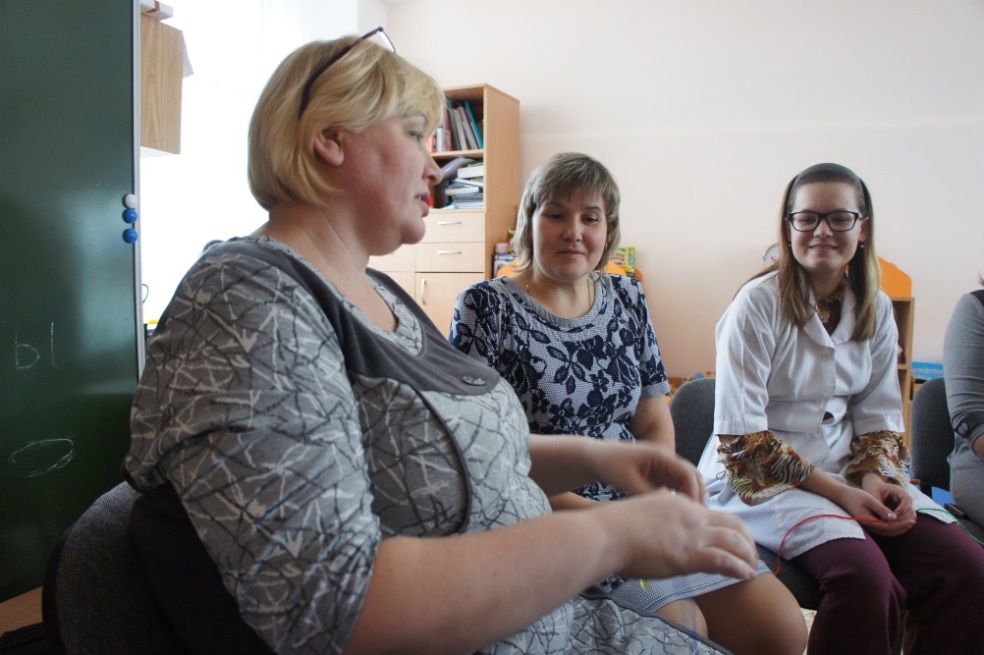 Педагоги ДОУ – участники мастер-класса
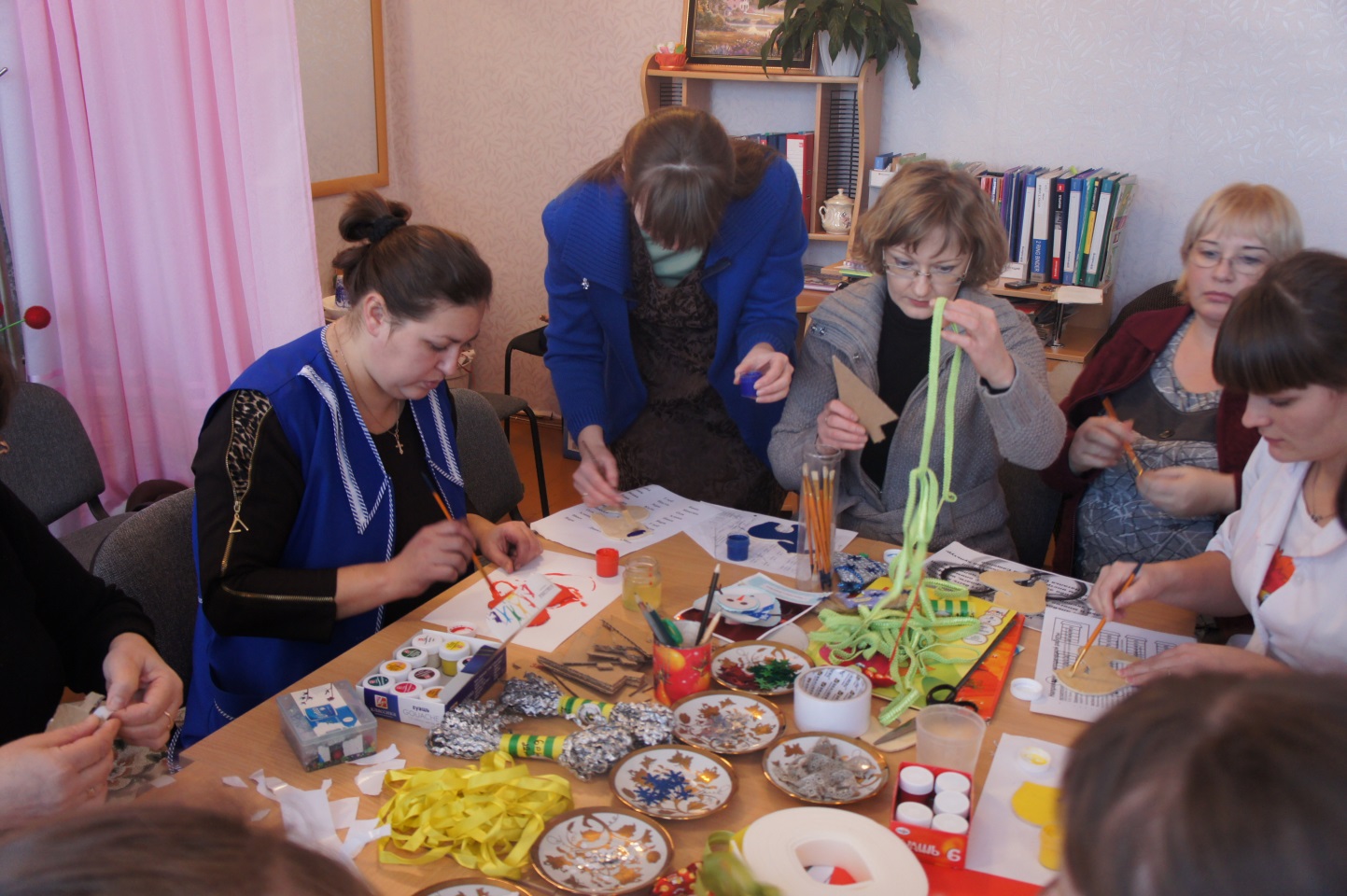 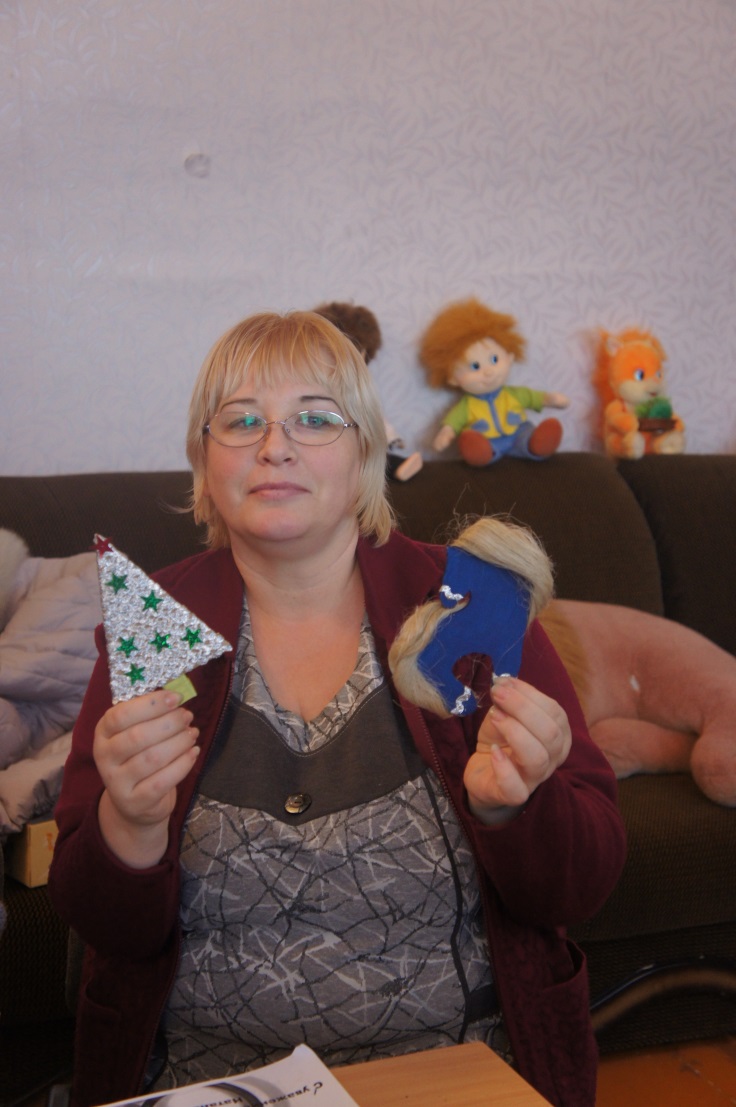 Решение педагогических ситуаций
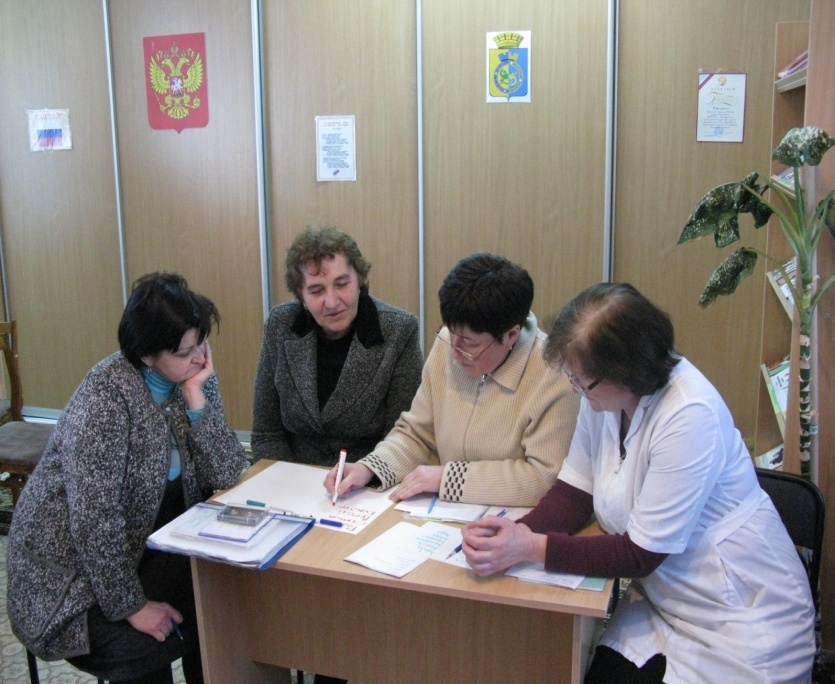 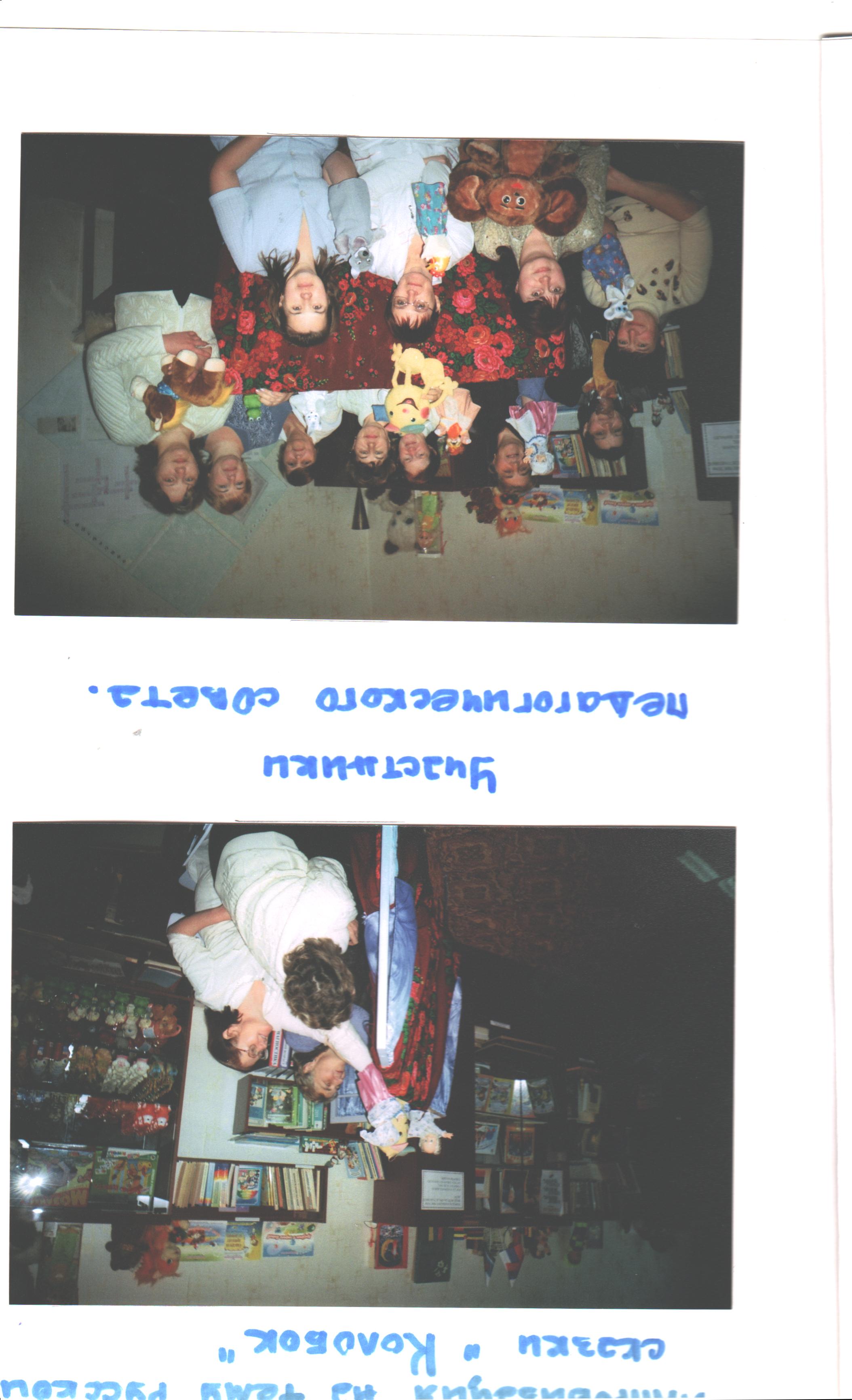 Работа в творческих микрогруппах
Участие в аттестационных процессах и районных методических мероприятиях
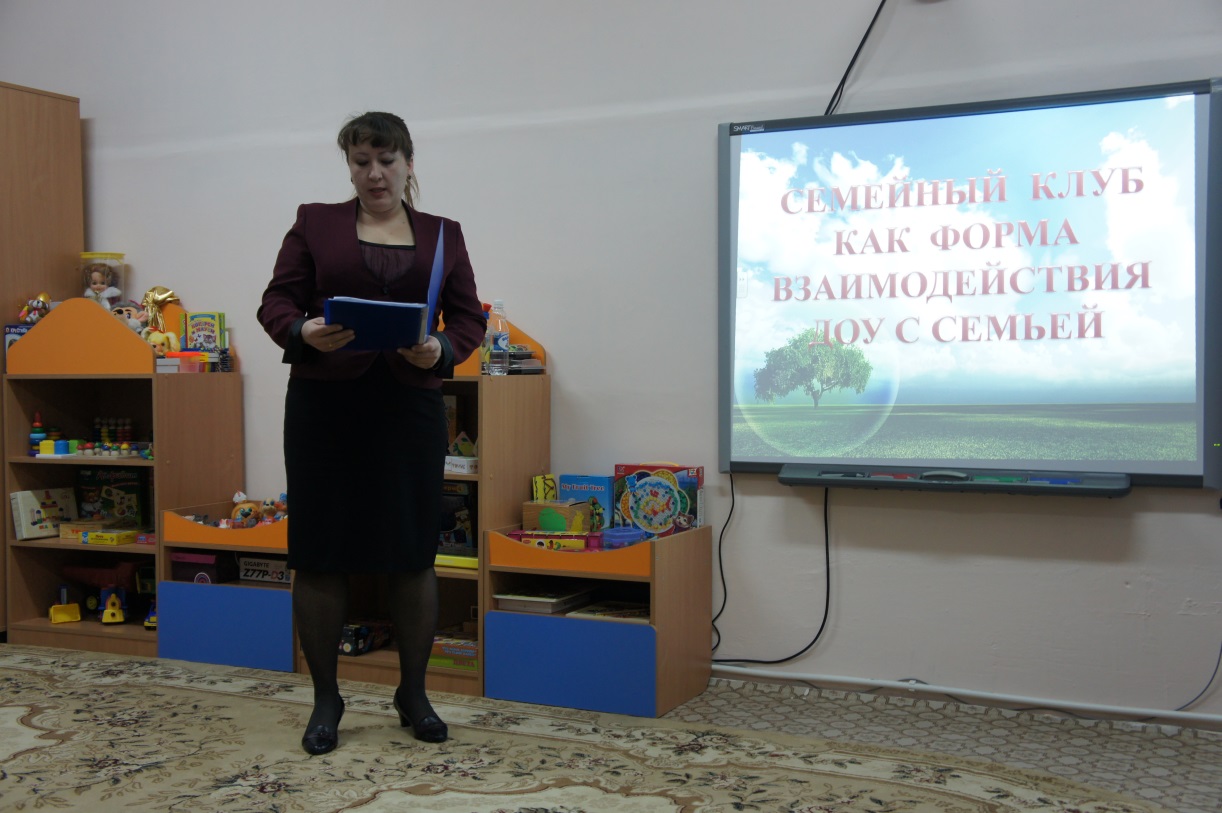 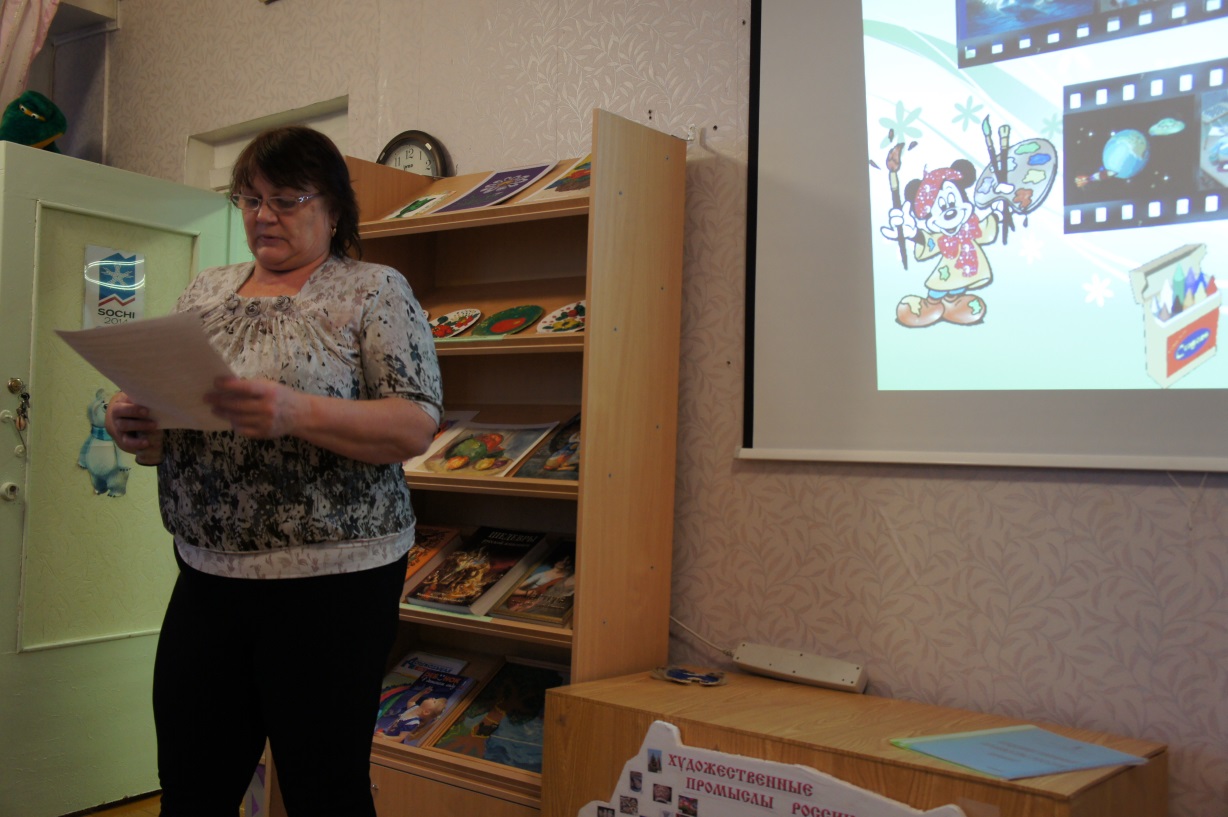 Инновационные технологии работы с детьми. Метод проектов
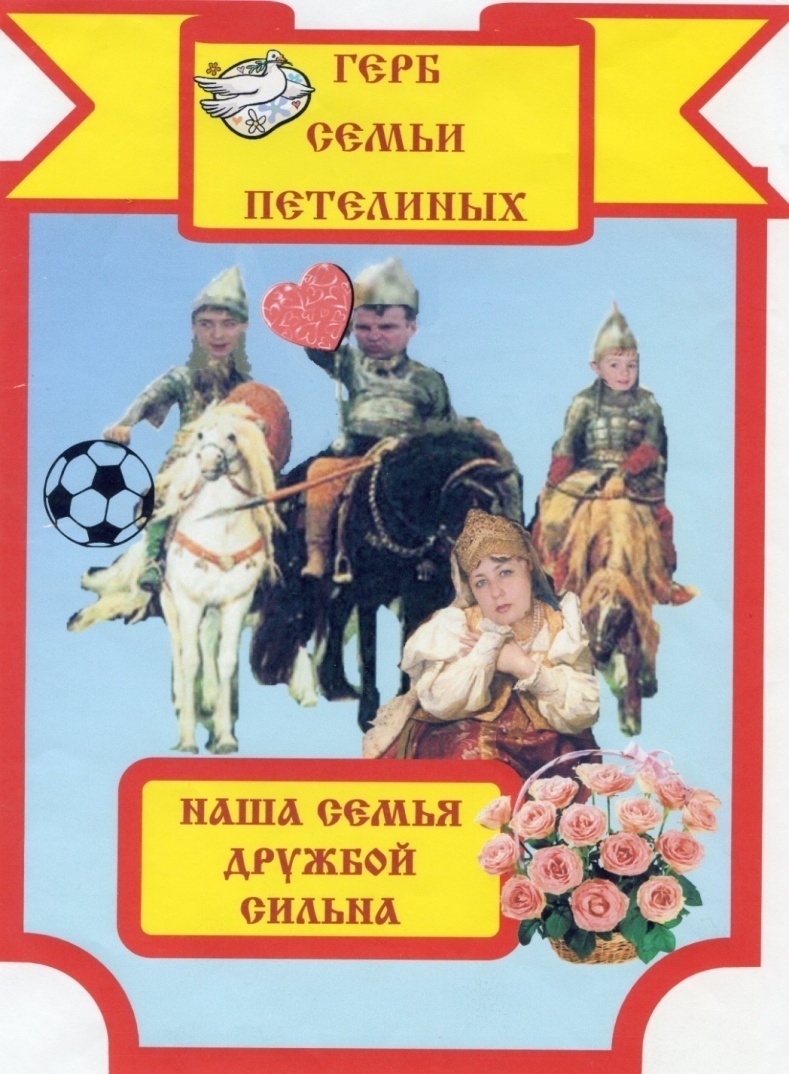 «Солнышко и бука»
 Право ребенка на имя
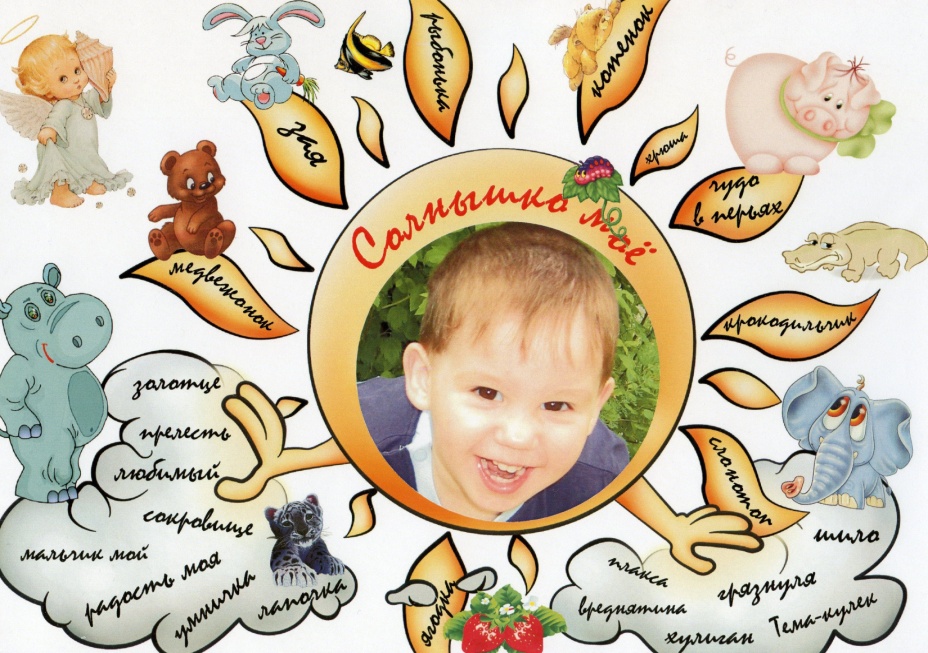 Герб семьи
Инновационные технологии работы с детьми
Кто живет в воде?
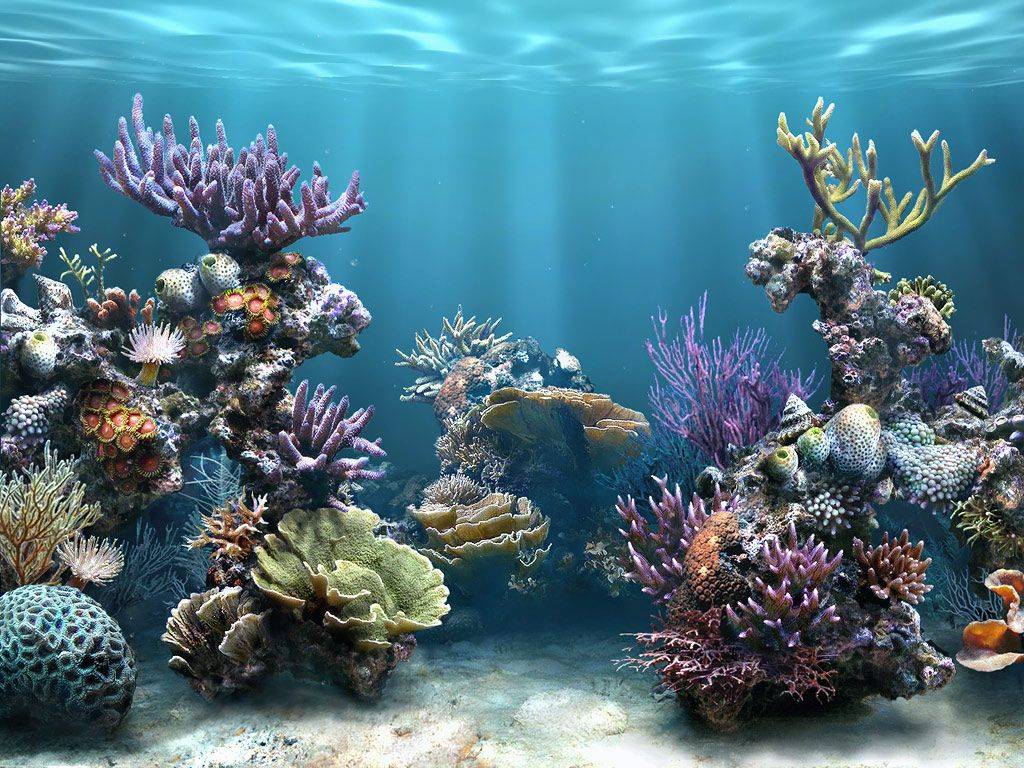 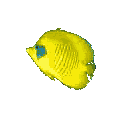 метод проектов
Мир космоса
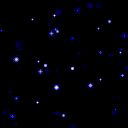 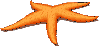 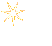 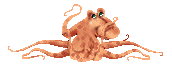 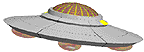 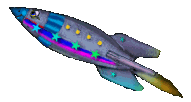 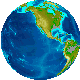 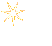 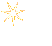 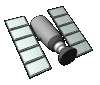 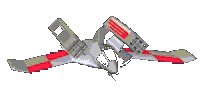 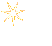 Опыты, наблюдения, экспериментирование
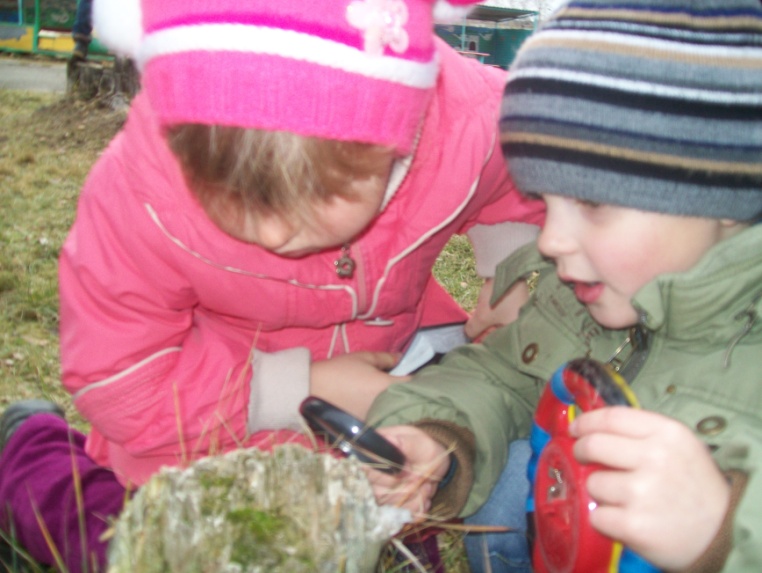 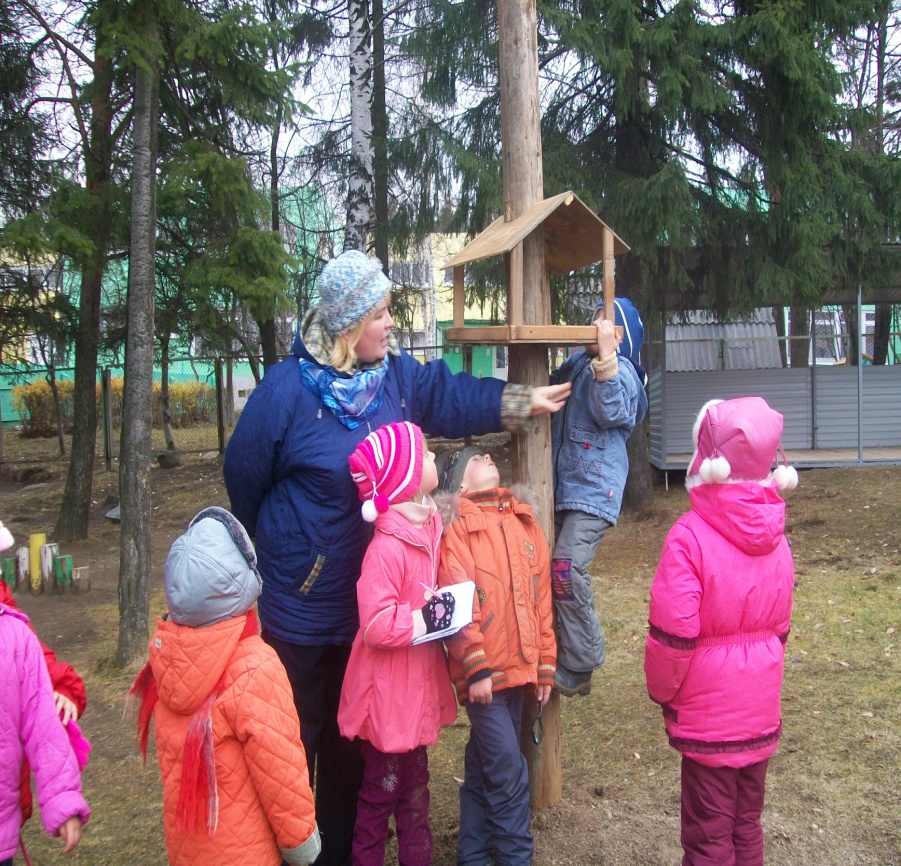 Наблюдение за объектом «Трухлявый пень»
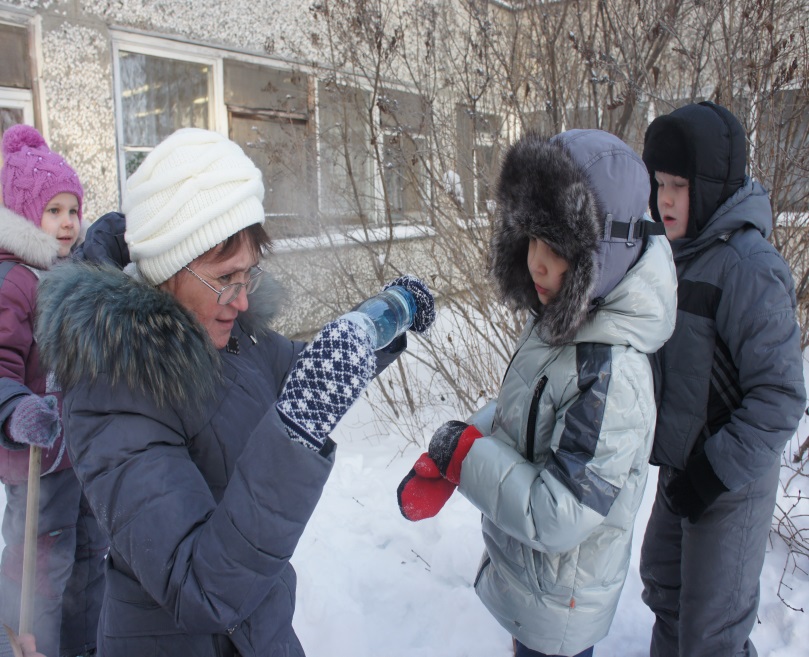 Экспериментирование «Какой корм больше нравится синичке»
Опыт  «Свойства воды»
Нетрадиционные техники изобразительной деятельности
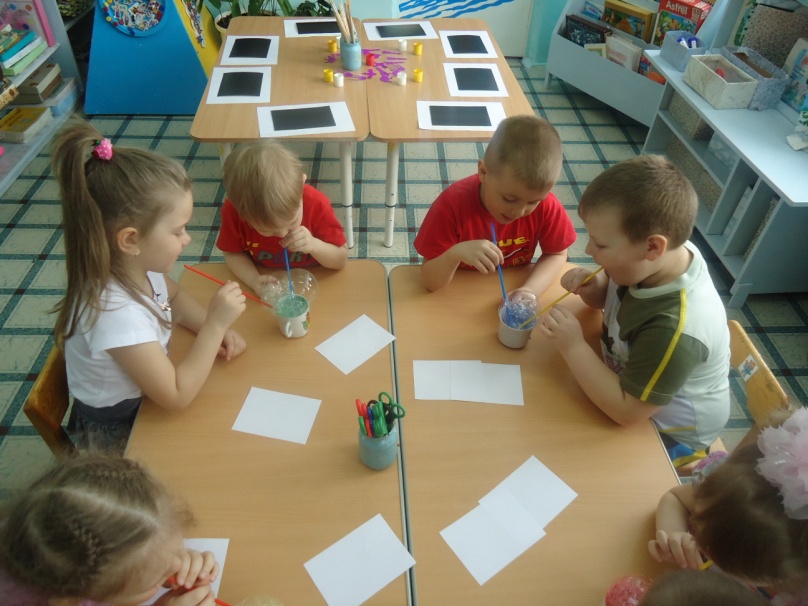 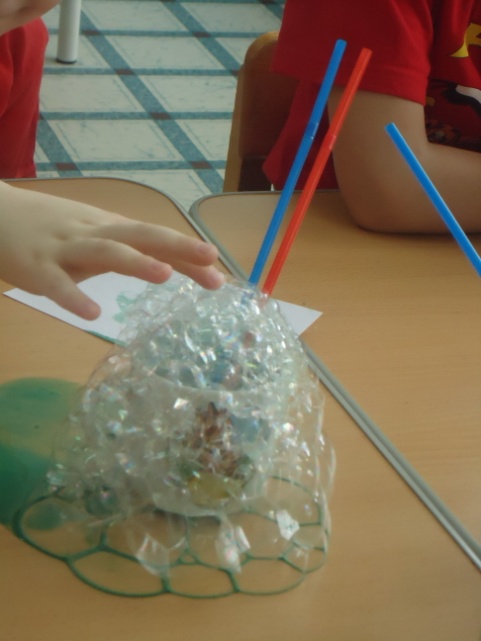 Рисование 
мыльными
 пузырями
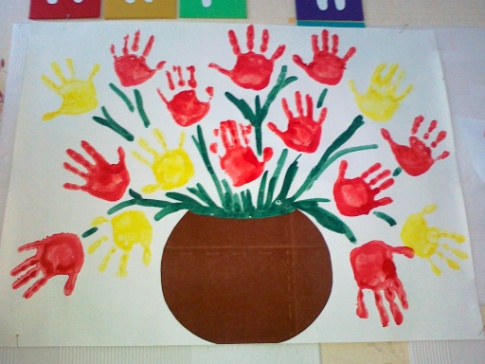 Рисование 
пальчиками и ладошками
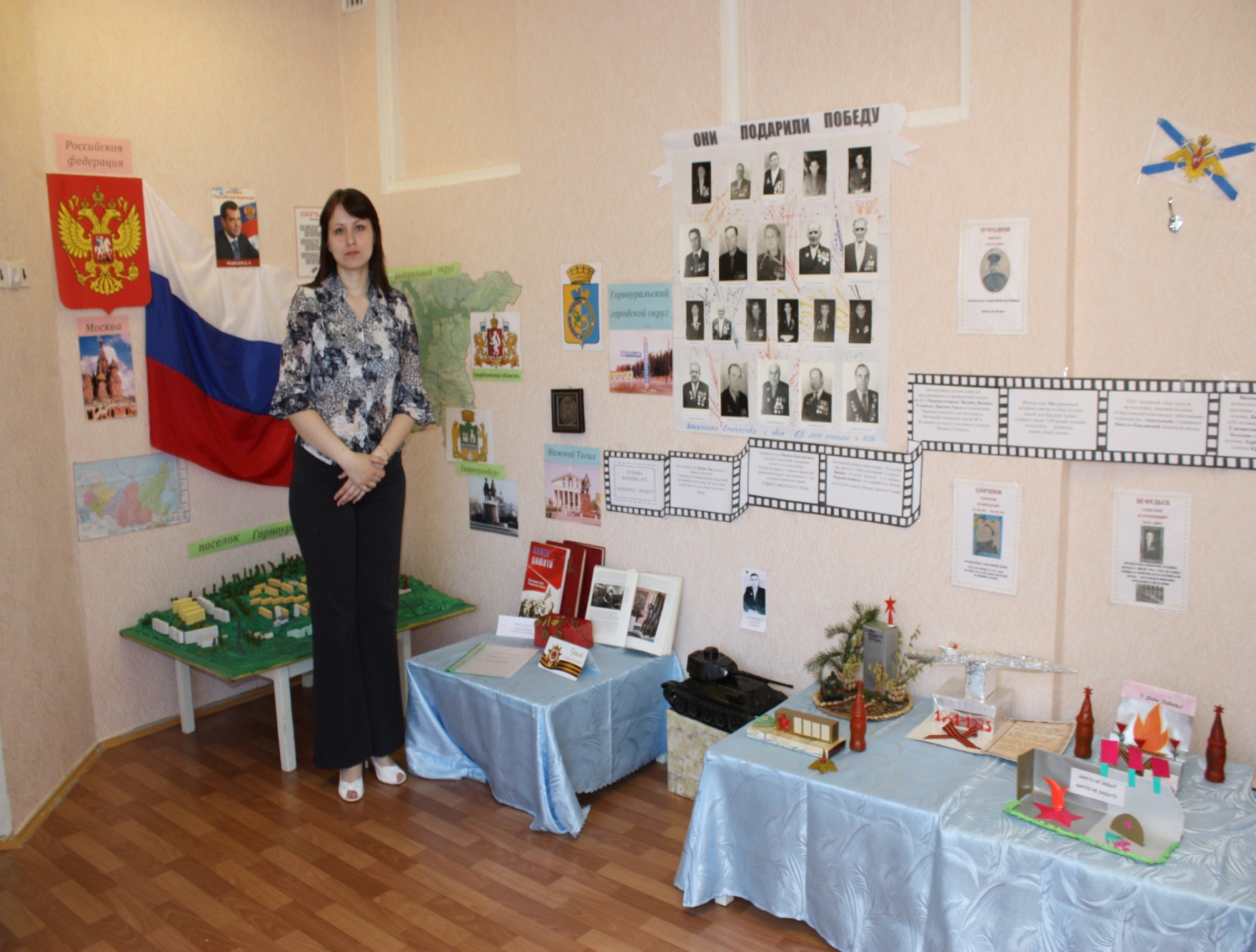 Музейная педагогика
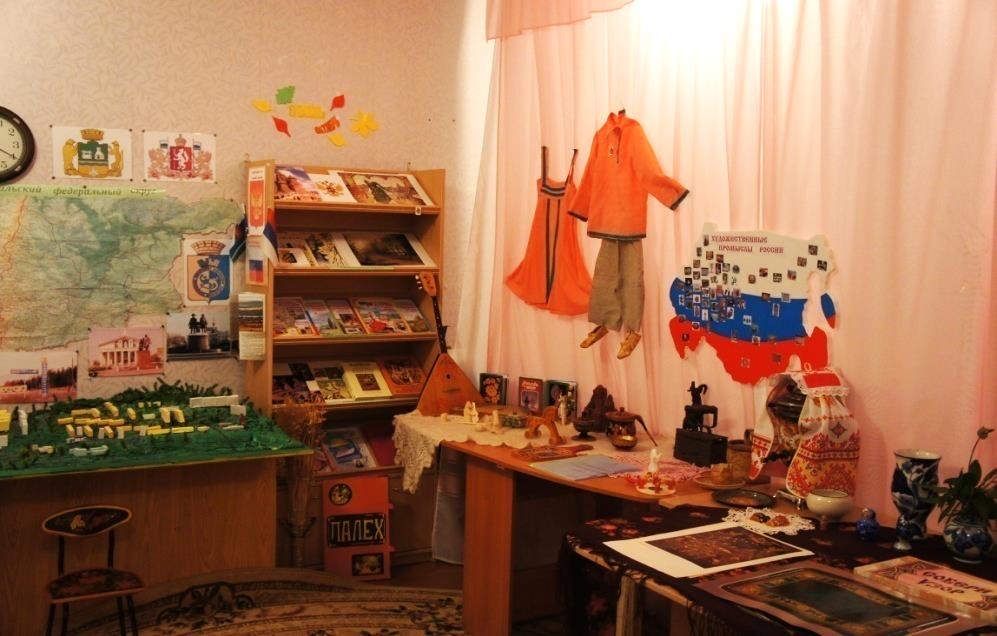 Нетрадиционные 
формы работыс родителями
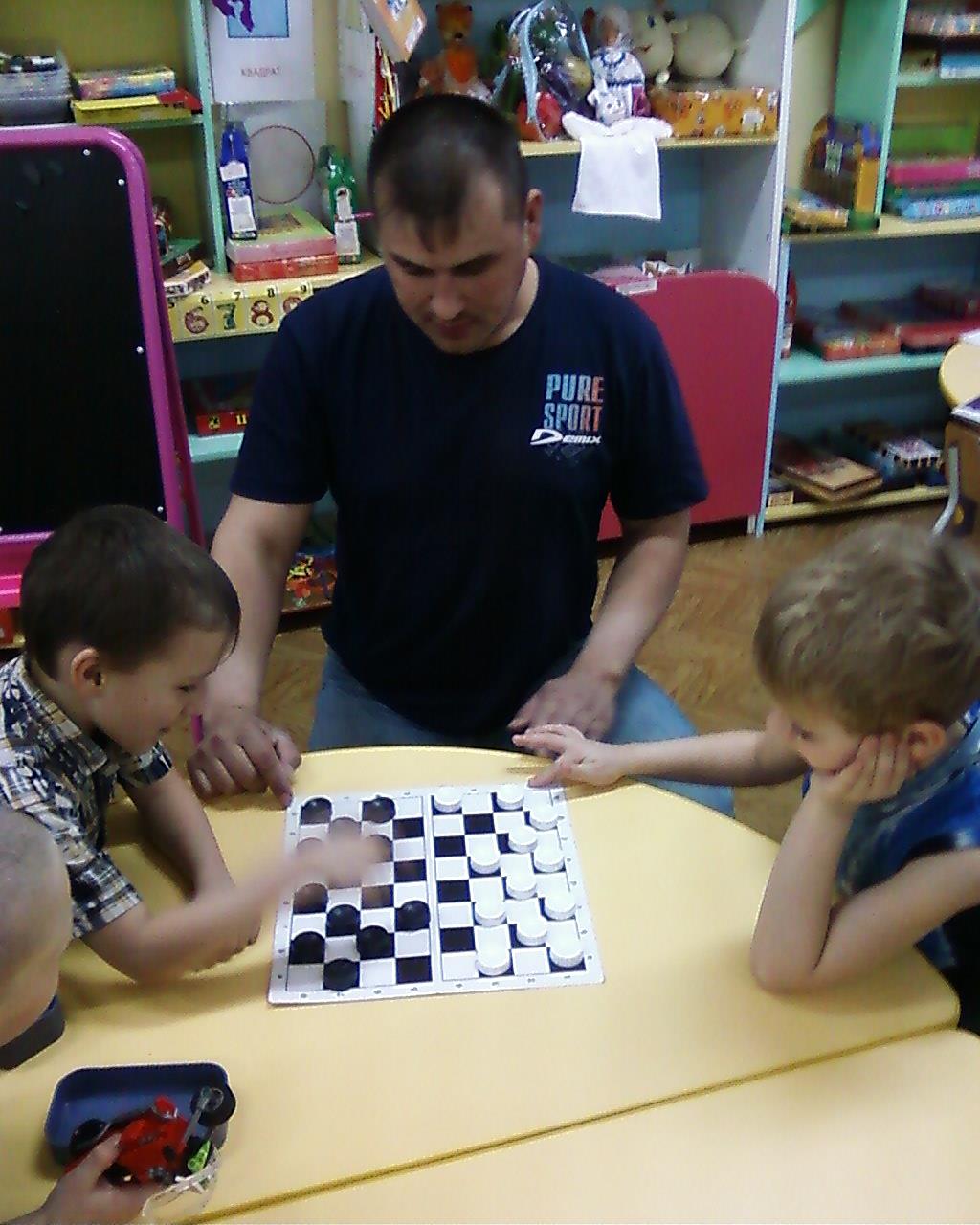 Семейный игровой клуб
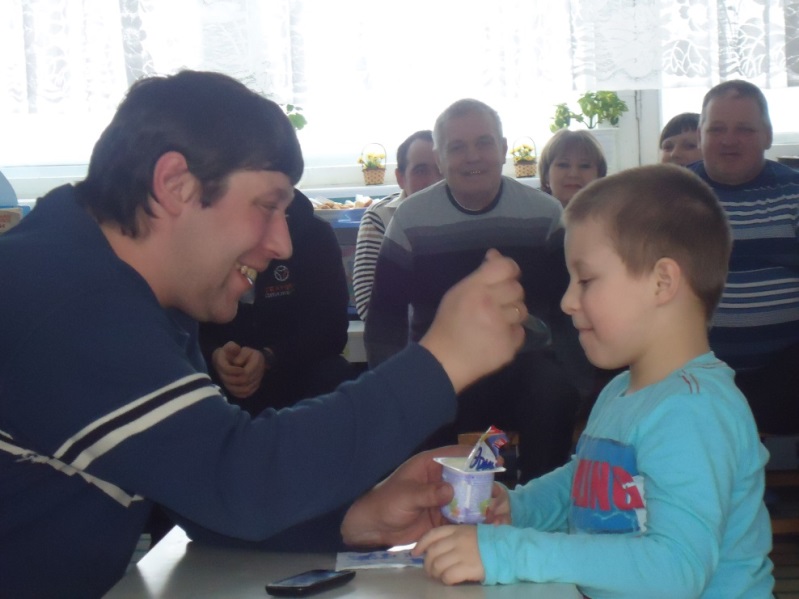 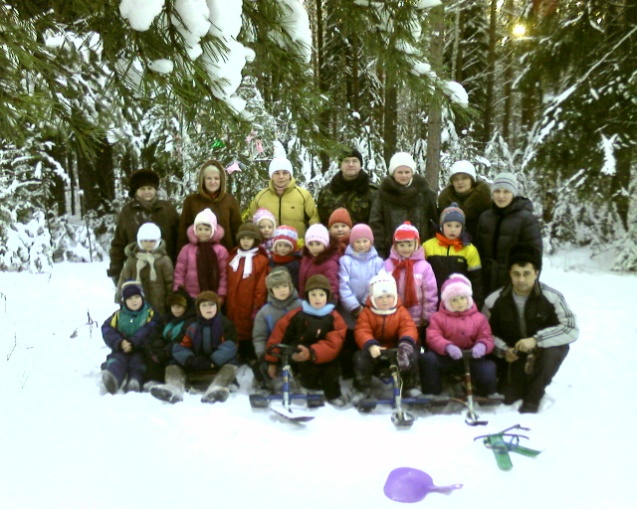 Прогулки выходного дня
Совместное участие детей и их родителей в исследовательских и творческих проектах
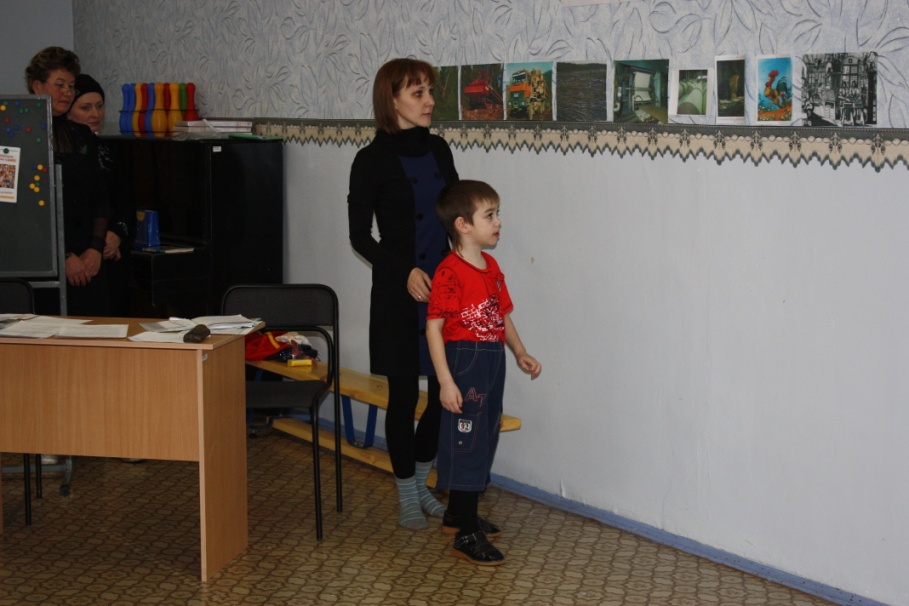 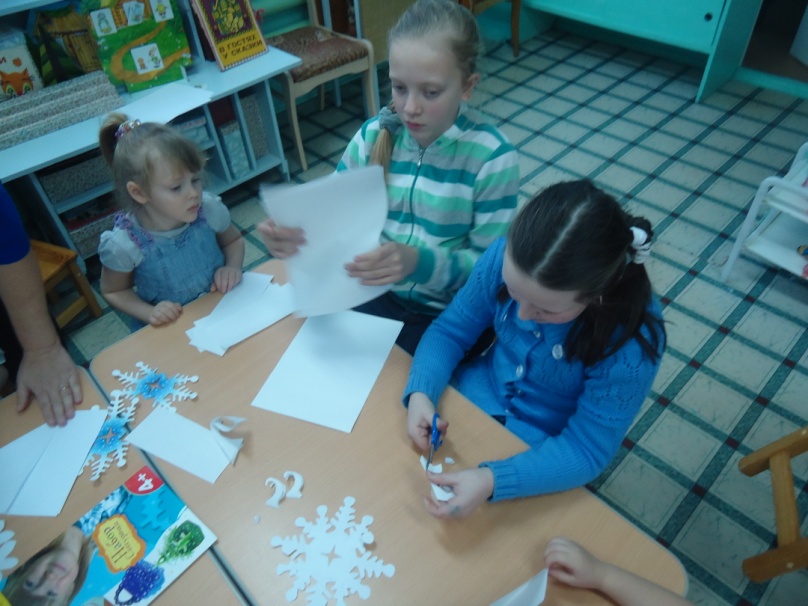 «мама, папа, я – читающая семья»
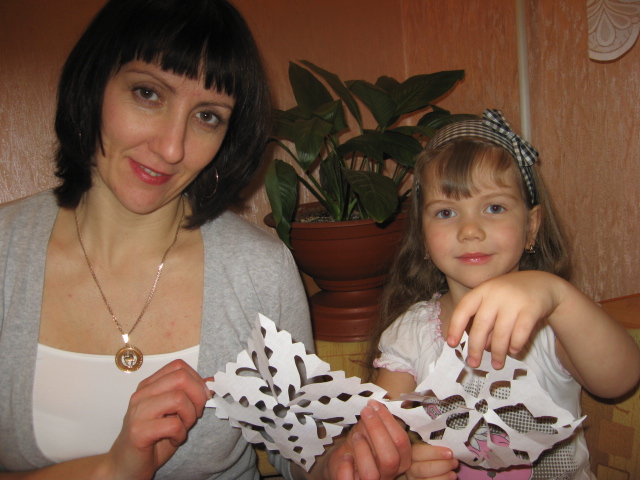 «Снежинка»
Развивающая среда
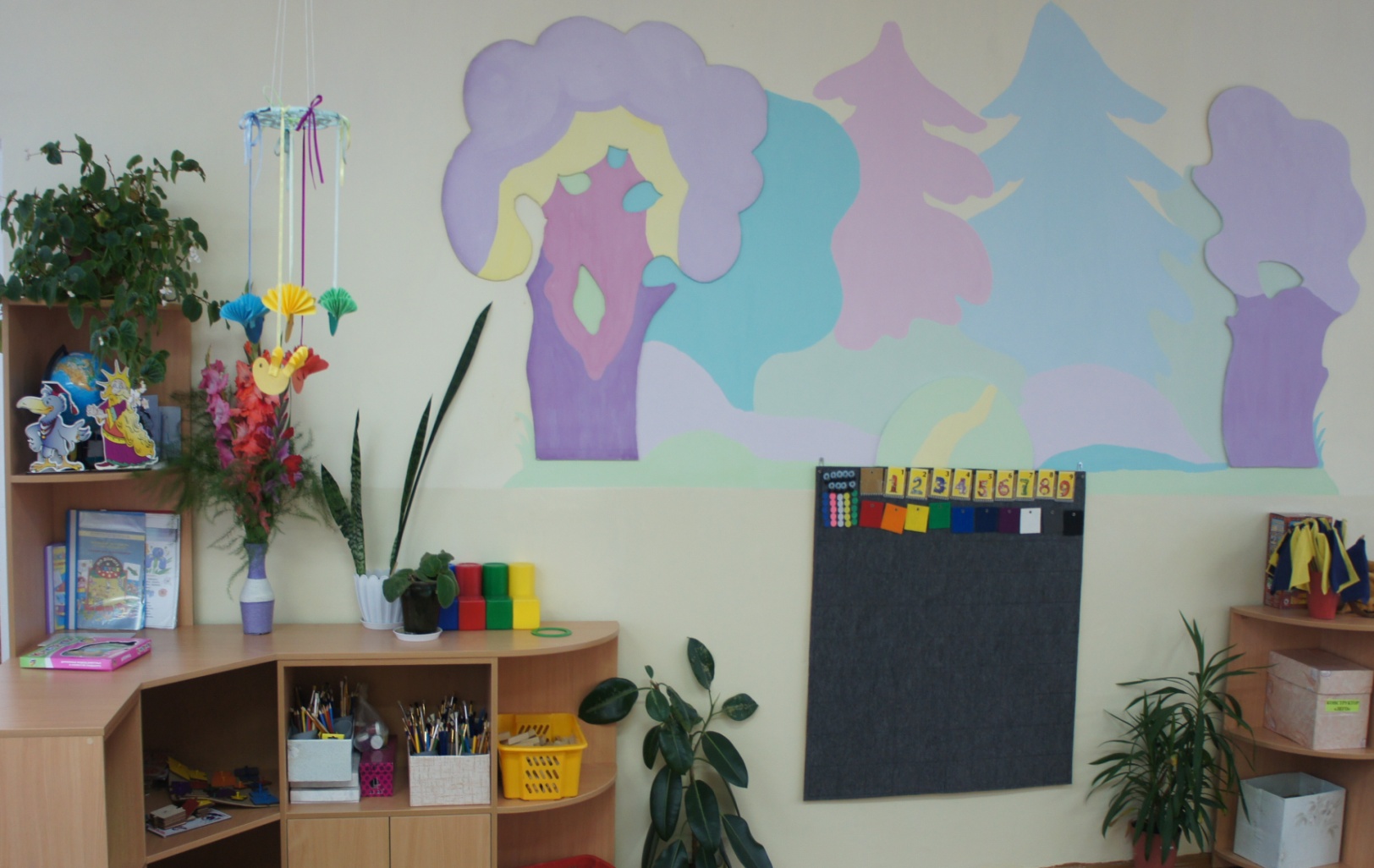 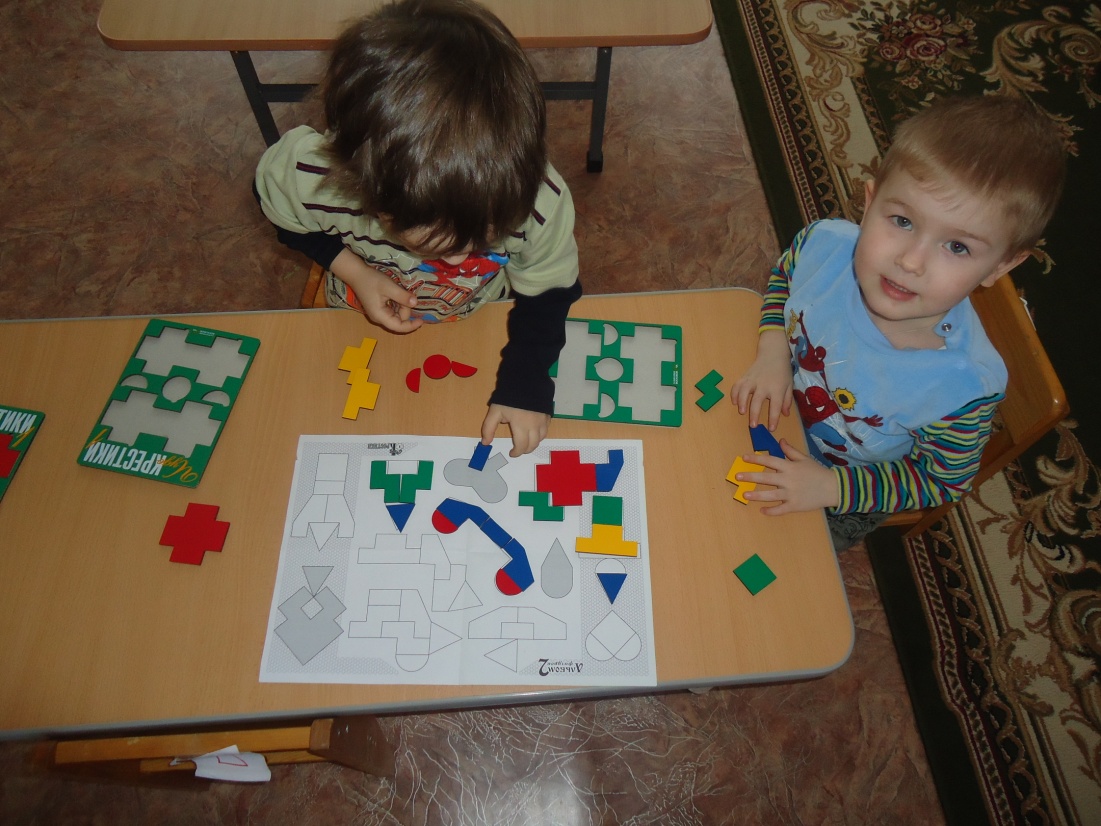 «Фиолетовый лес» 
В.В. Воскобович
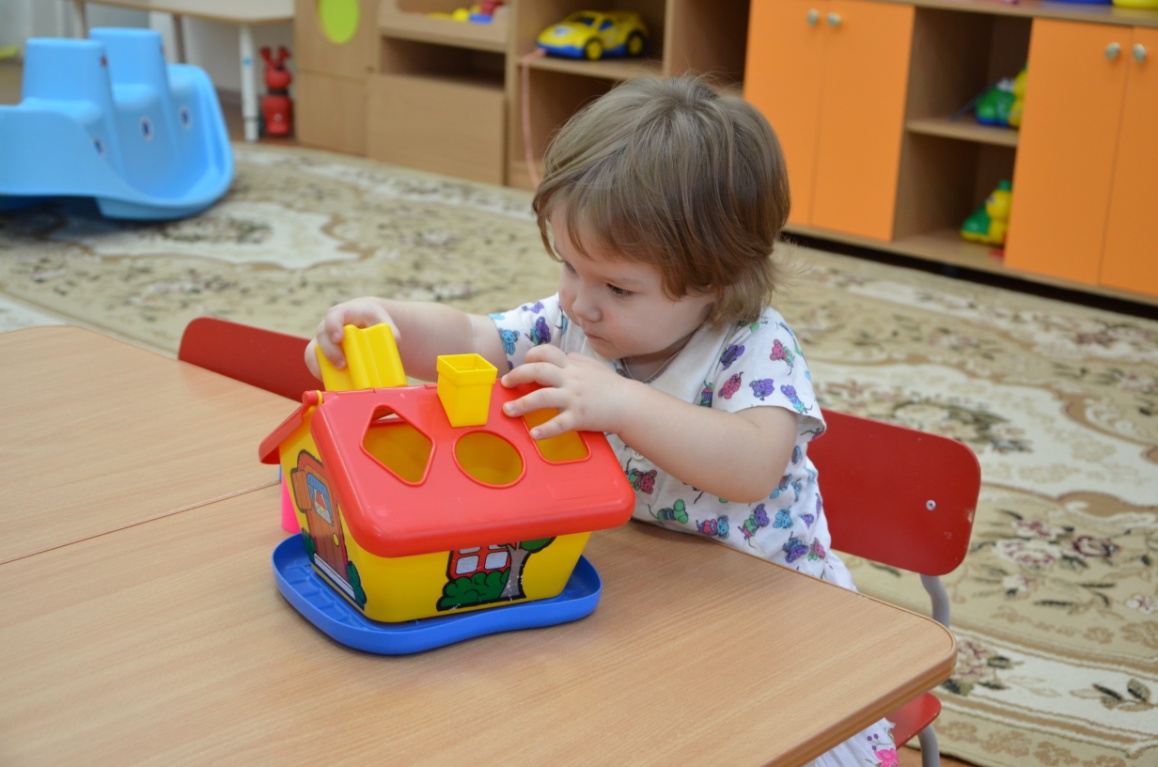 Уголок детской литературы,
 оформленный к юбилею П. Бажова
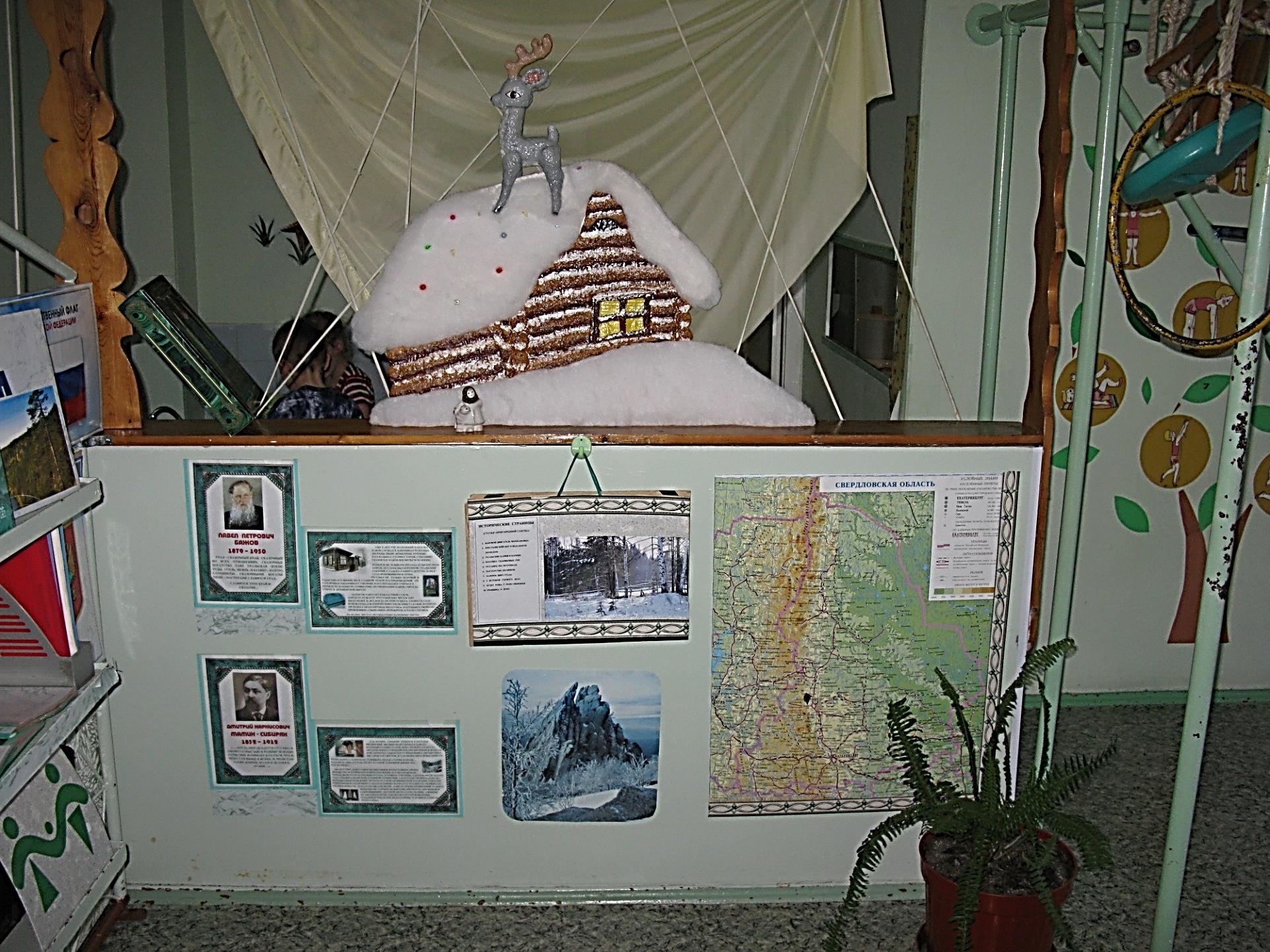 Центры развивающих игр
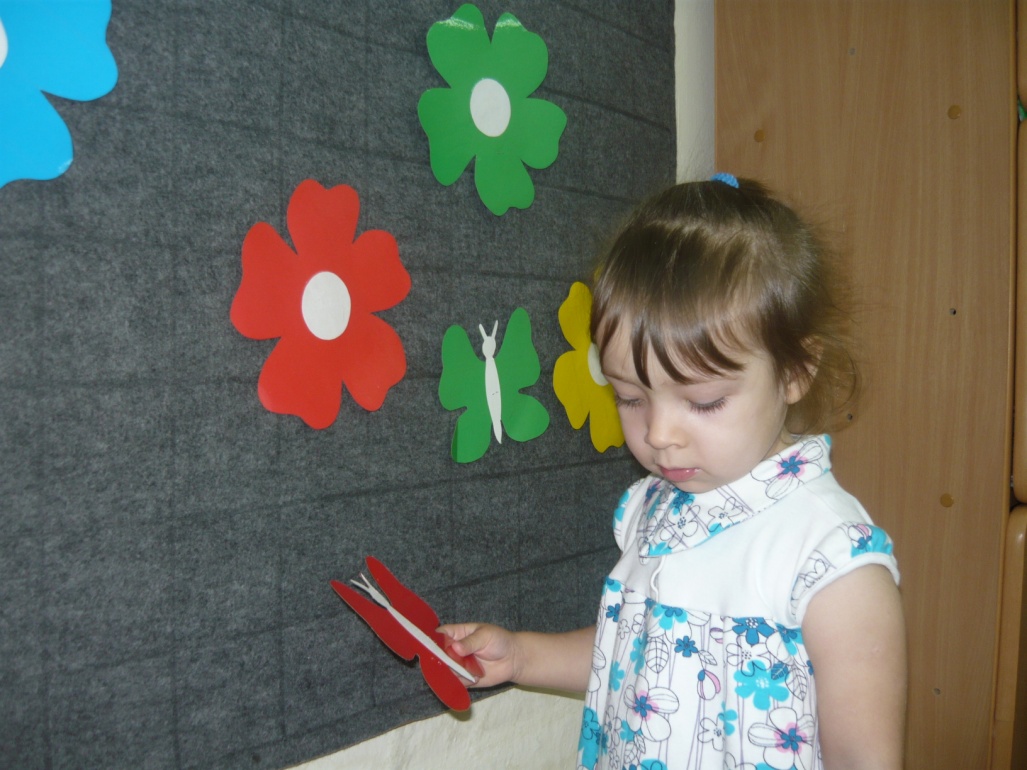 «Главное в этом мире не то, где мы стоим, а то, в каком направлении движемся».(Оливер Уэнделл Холмс)